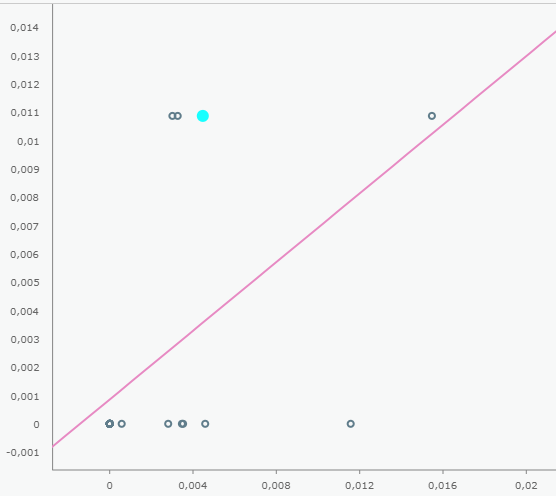 Lineal
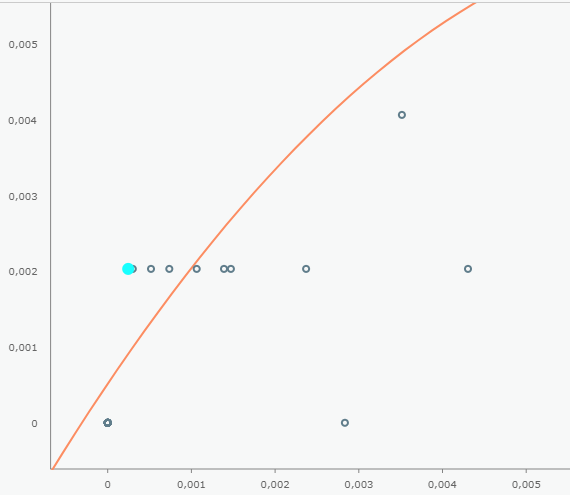 Cóncava
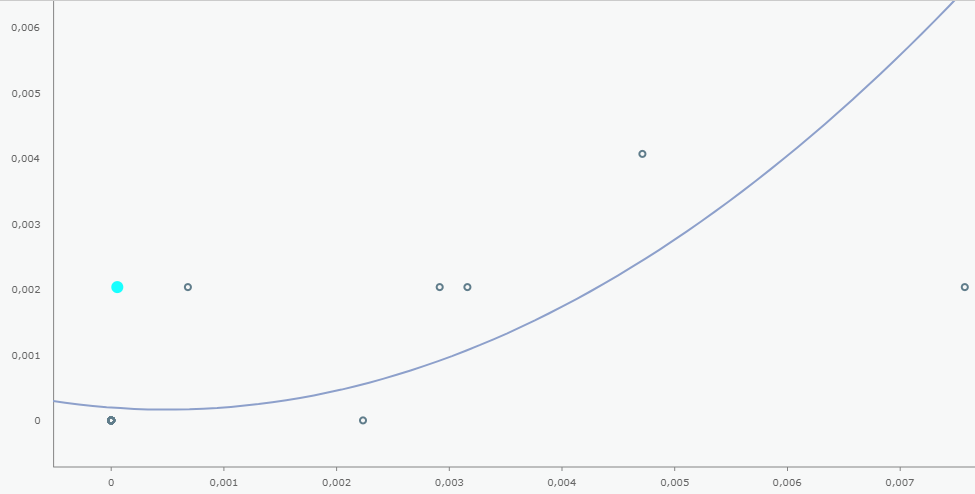 Convexa